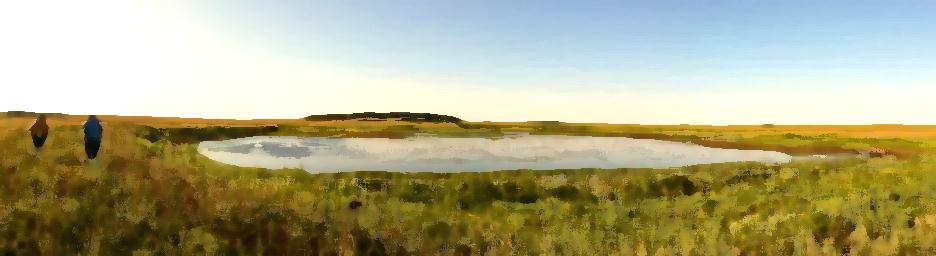 Legacy Fund Restoration Evaluations
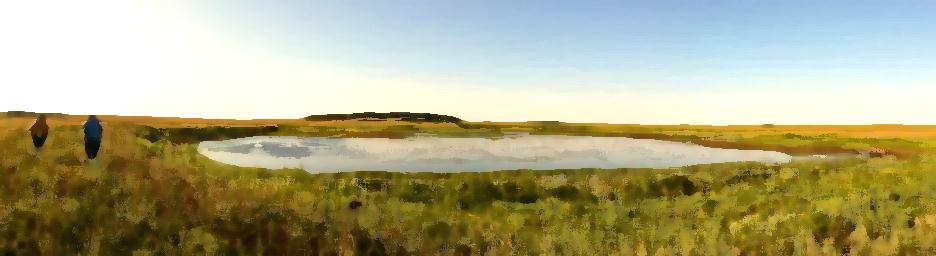 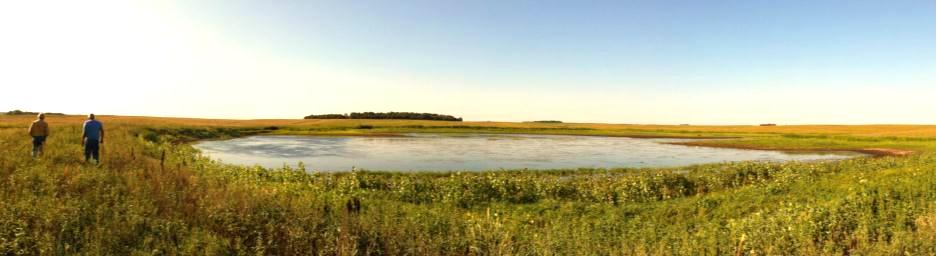 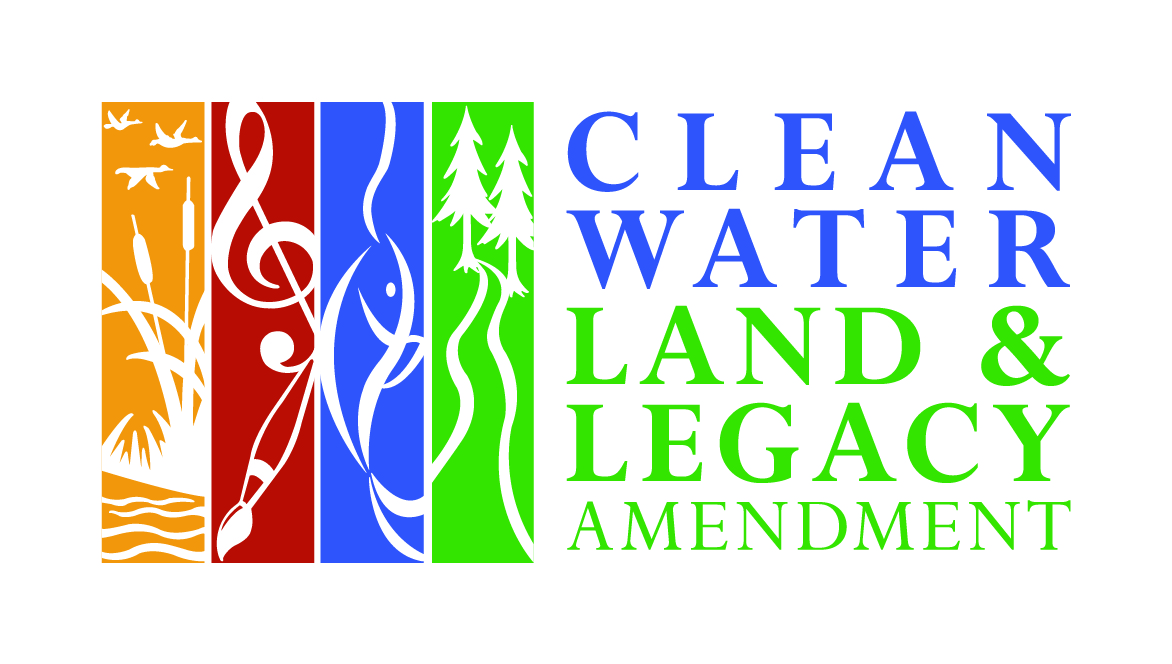 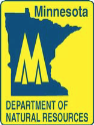 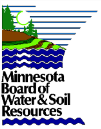 Wade  Johnson  -  MN DNR 

Outdoor Heritage Council   February, 14  2014
Legacy Fund Restoration Evaluations
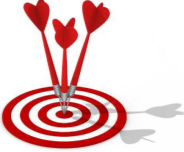 Evaluation is Essential to “Hitting the Target”

Establish Effectiveness of Restorations

Facilitate Continuous Improvement
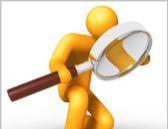 Restoration Effectiveness
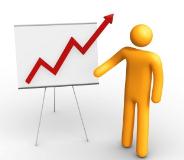 Evaluation       Hitting the Target
(Achieving Project Goals)
READY
AIM
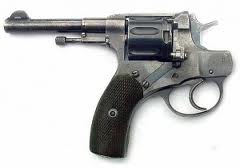 EVALUATE
EVALUATE
FIRE
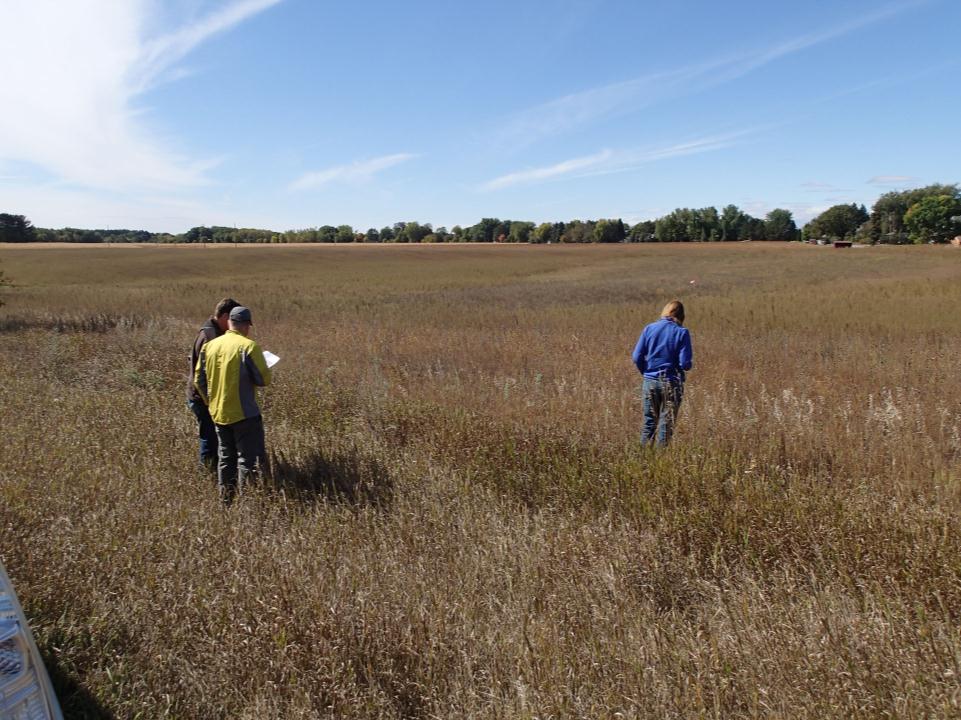 [Speaker Notes: Project evaluations are conducted throughout the State of Minnesota in a variety of habitat types, including wetlands, prairies, forests, rivers, streams and lakeshores. 
Site assessment teams consisting of State Agency staff and private consultants with expertise in the habitat type being evaluated conduct primarily visual assessment of restoration progress.]
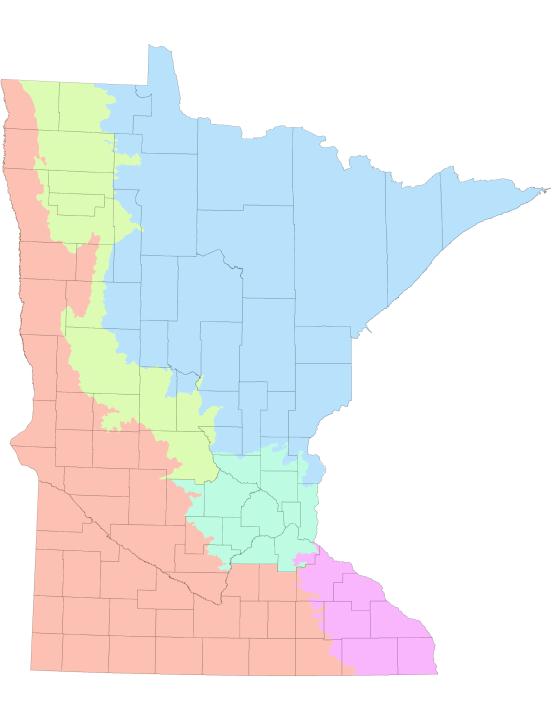 OHF Project Evaluations
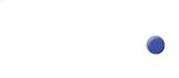 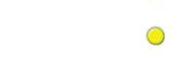 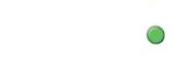 [Speaker Notes: Selected Projects 2012]
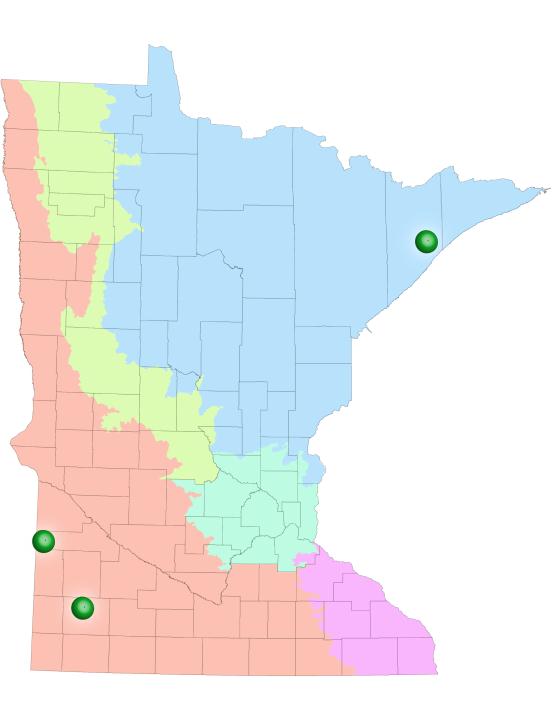 OHF Project Evaluations  
FY 2012
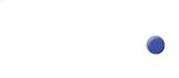 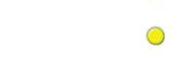 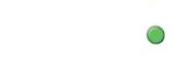 [Speaker Notes: Selected Projects 2012]
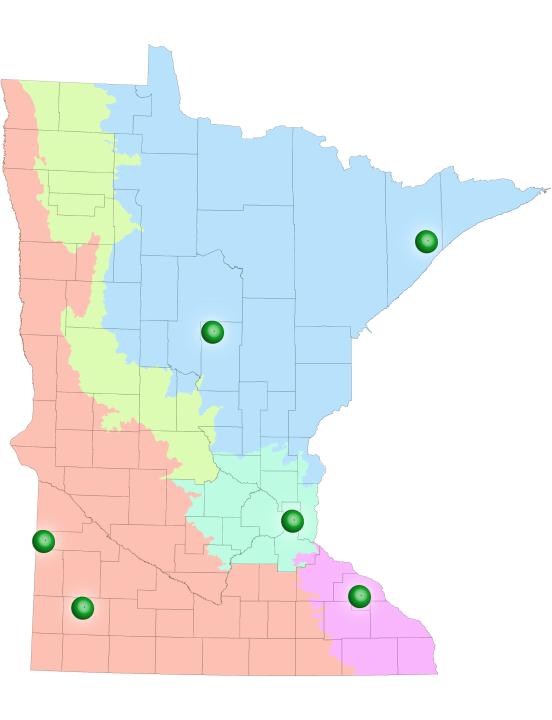 OHF Project Evaluations  
FY 2012
FY 2013
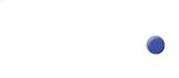 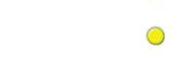 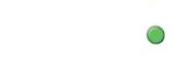 [Speaker Notes: Selected Projects 2012]
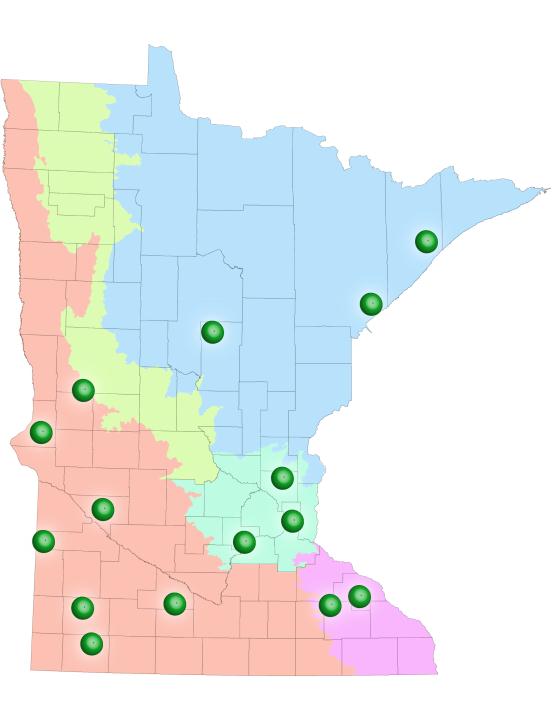 OHF Project Evaluations  
FY 2012
FY 2013
FY 2014
 part. 15
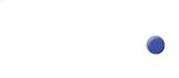 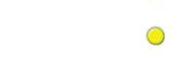 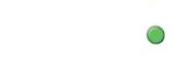 [Speaker Notes: Selected Projects 2012]
Restoration Evaluation Panel
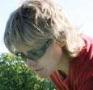 Chris Weir-Koetter	DNR,  Parks & Trails
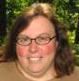 Sue Galatowitsch	U of M
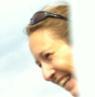 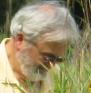 Greg Larson		BWSR
Carol Strojny
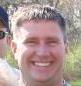 Greg Berg			Stearns Co. SWCD
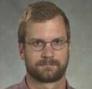 Greg Hoch		DNR, Wildlife
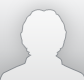 Mark Oja			MN NRCS
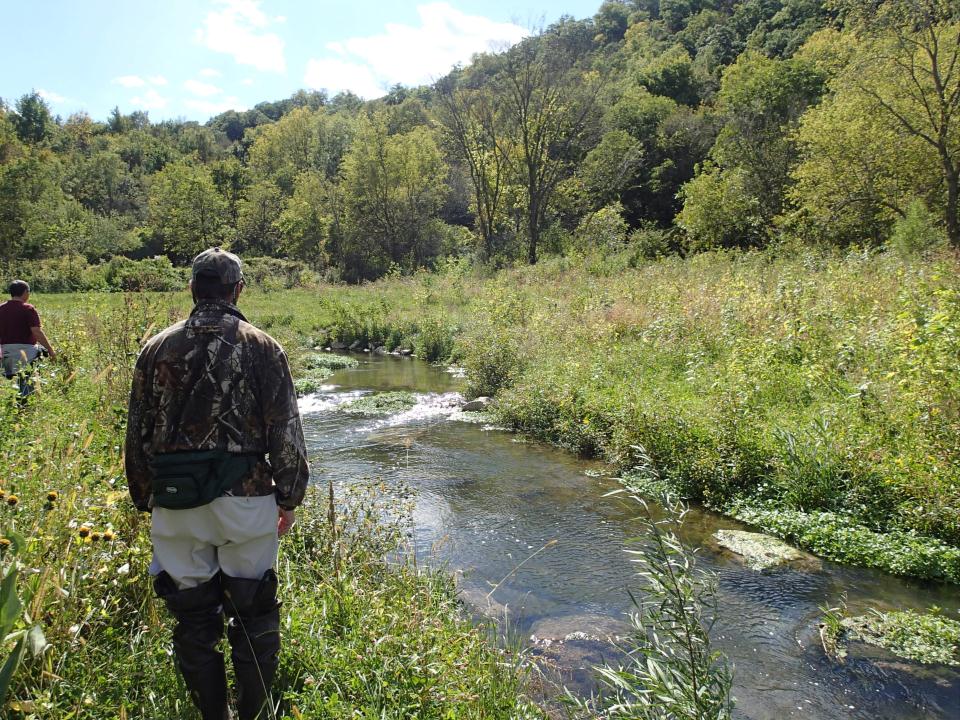 Establish Restoration Effectiveness
“Did project managers do what they said they would do?”
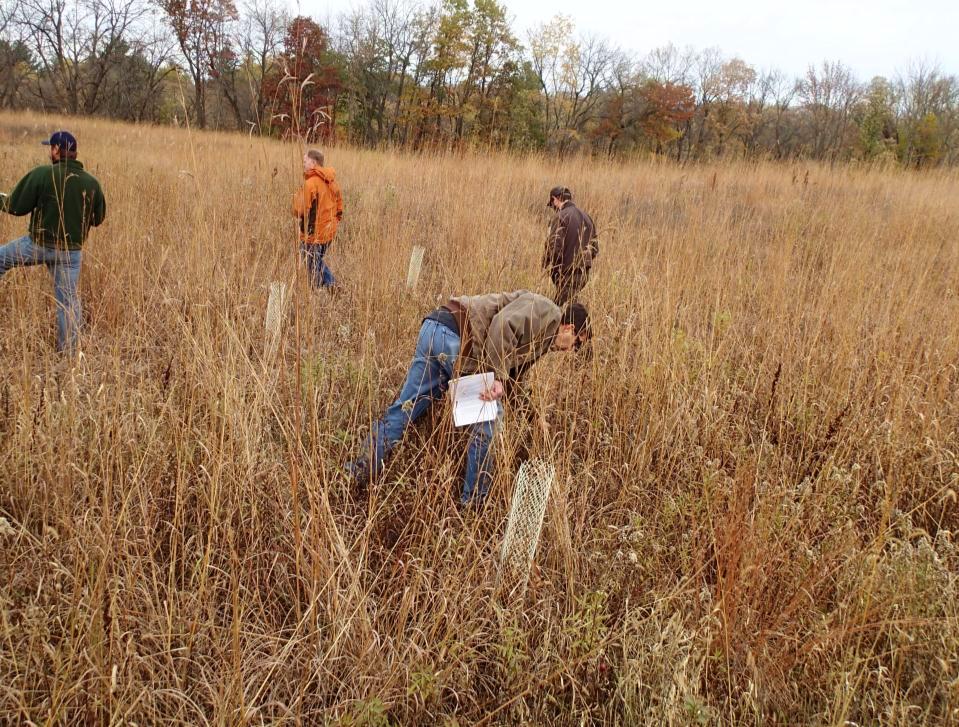 Establish Restoration Effectiveness
“Did project managers use commonly accepted guidelines and BMPs in project implementation?”
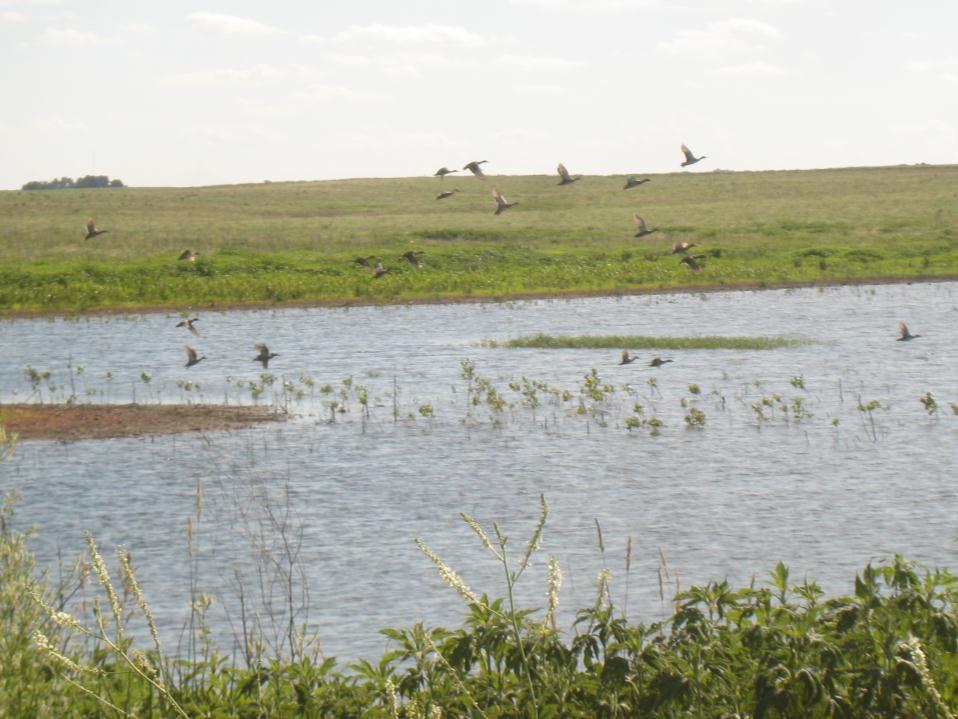 Establish Restoration Effectiveness
“Will the restoration actions be effective in meeting project goals?”
Standard Eval. Form
1.  Goal(s) of the restoration:
     Quantifiable objectives of the restoration:
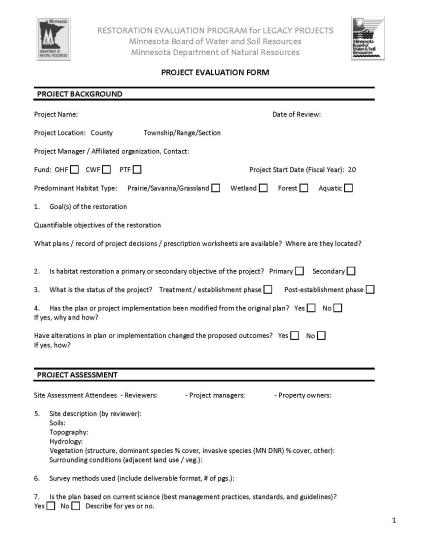 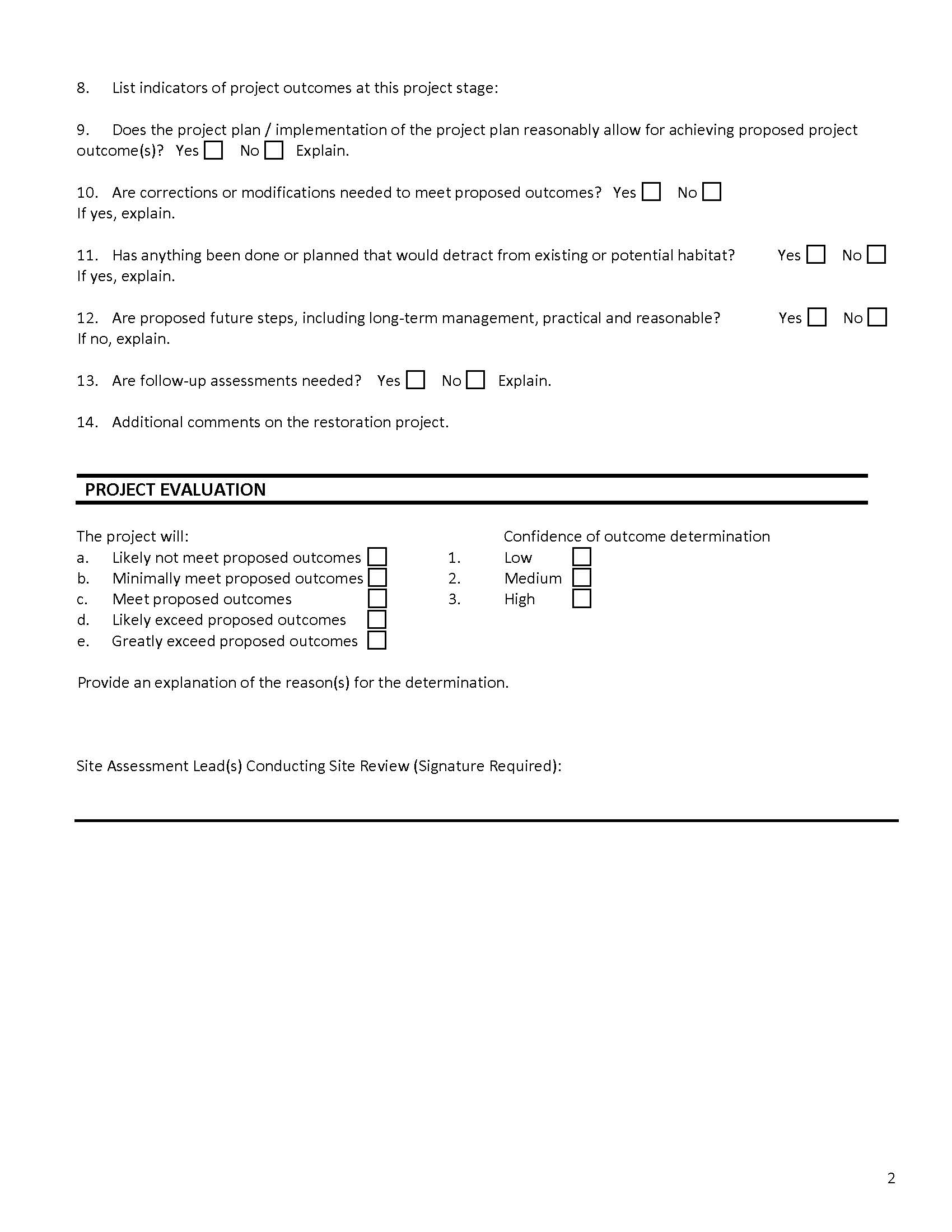 6.  Is the plan based on current science (best management 
     practices, standards, guidelines)?     Describe:
7.  List indicators of project outcomes at this project stage:
8.  Does the project plan / implementation reasonably allow   
     for achieving proposed project outcome(s)?     Explain:
9.  Are corrections or modifications needed to meet 
     proposed outcomes?  Explain:
[Speaker Notes: One requisite output from field evaluations is a standardized evaluation form; which probes vital questions regarding project success while remaining flexible enough to accommodate different project types.]
Standard Eval Form
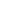 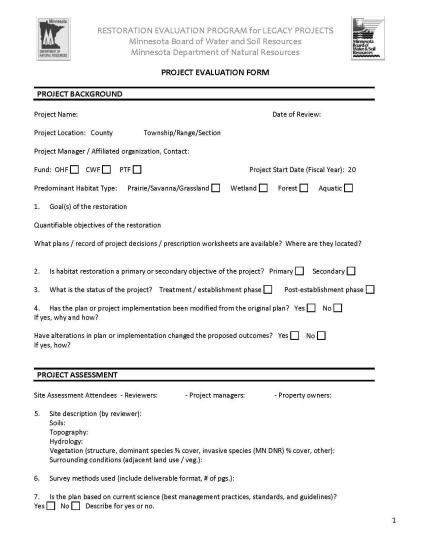 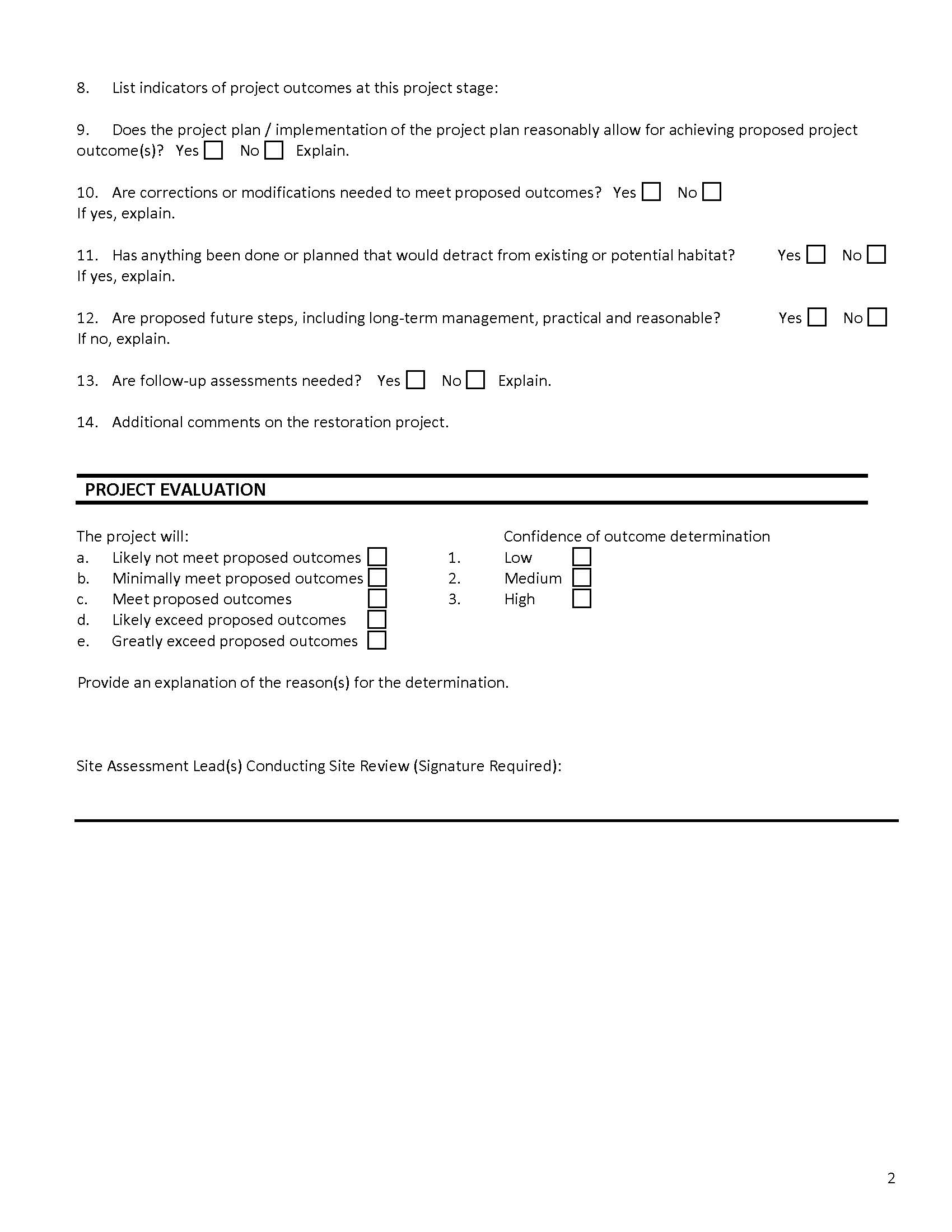 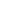 [Speaker Notes: And finally an assessment of the likelihood of the project meeting its proposed outcomes and the confidence level of this determination]
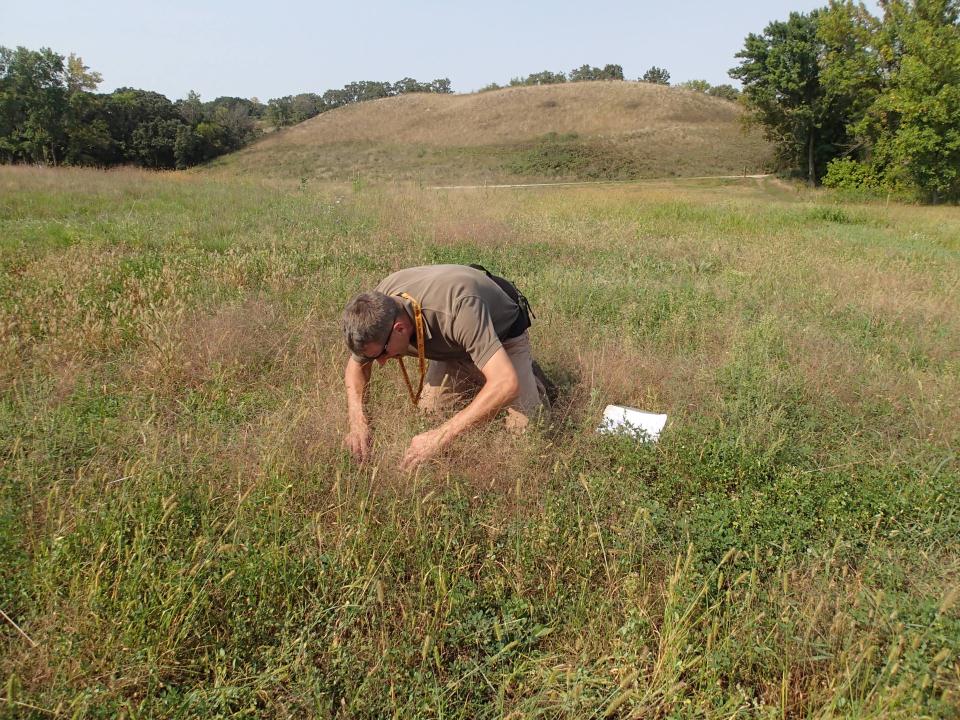 Getting into the Weeds
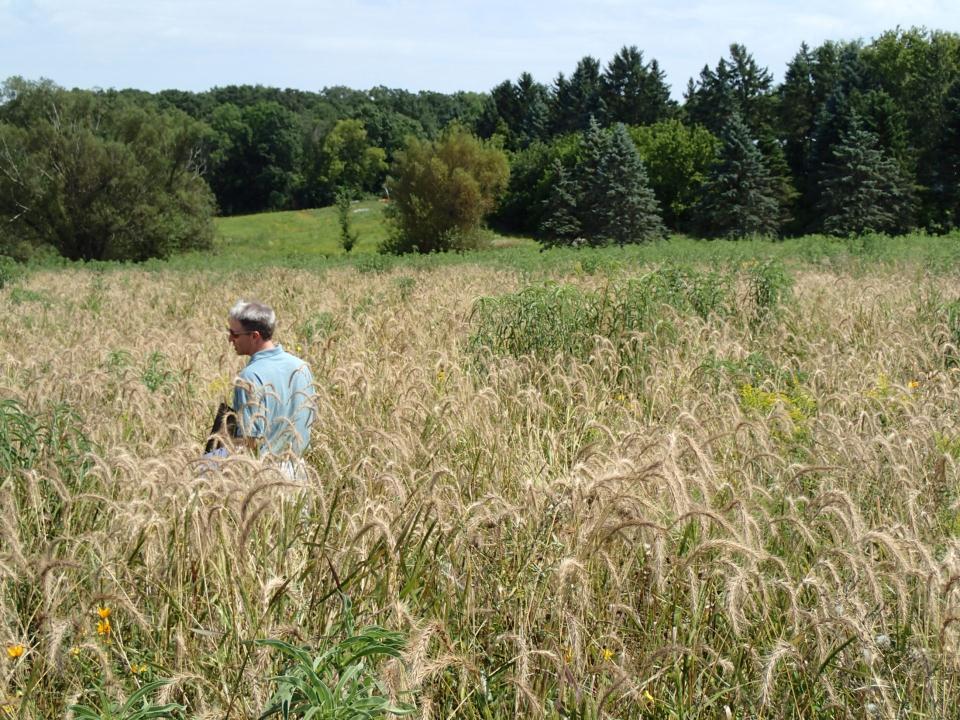 This seeding looks really successful…
This seeding looks really successful…
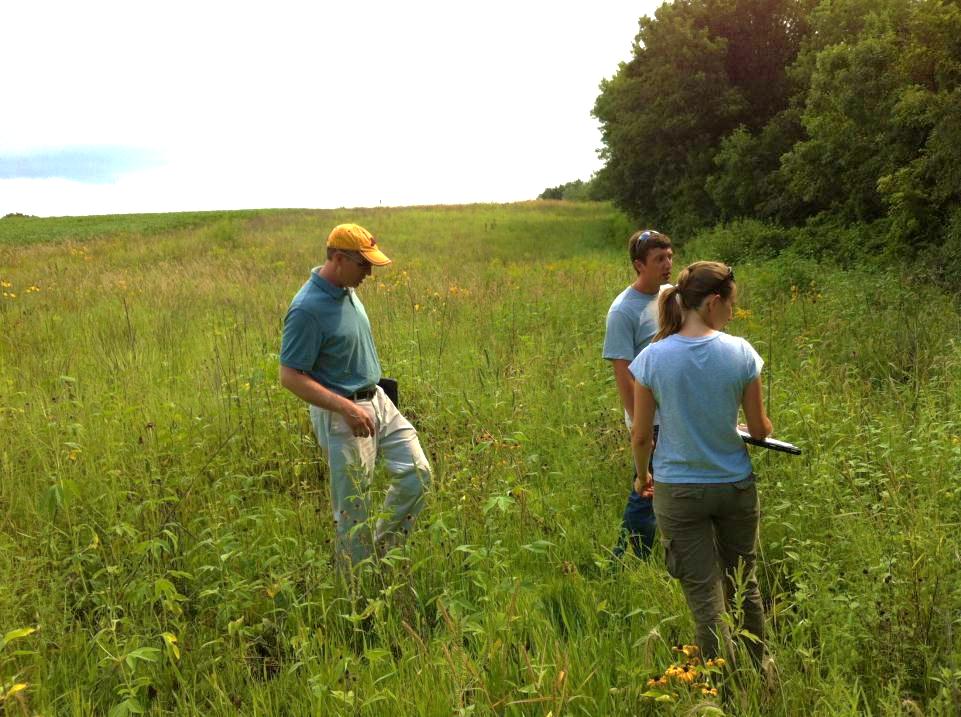 Here is what we found worked…
Here is a challenge we had…
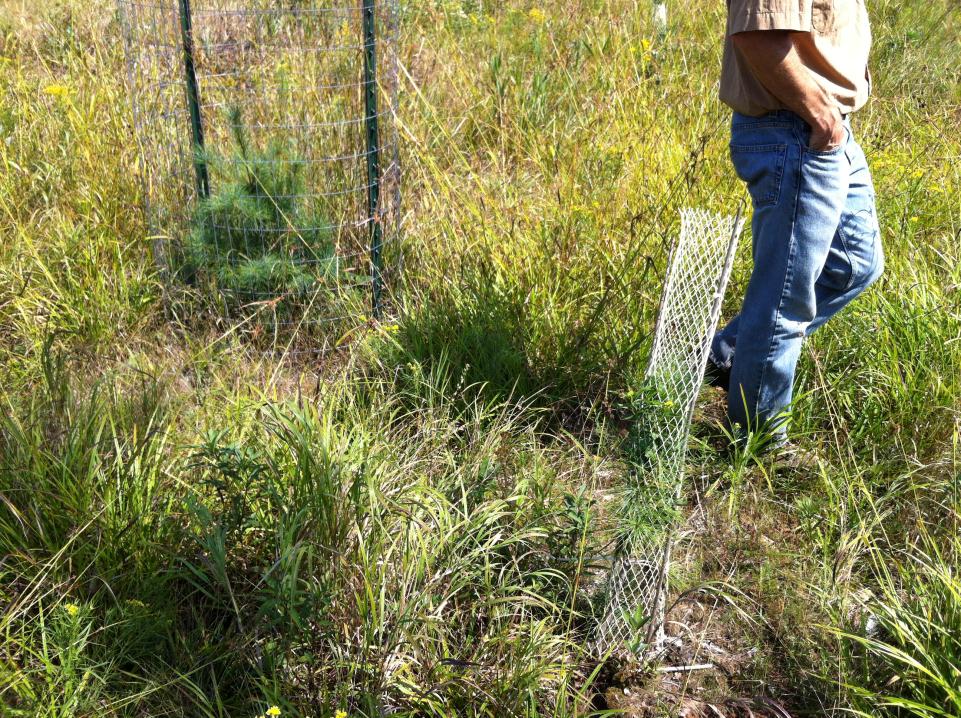 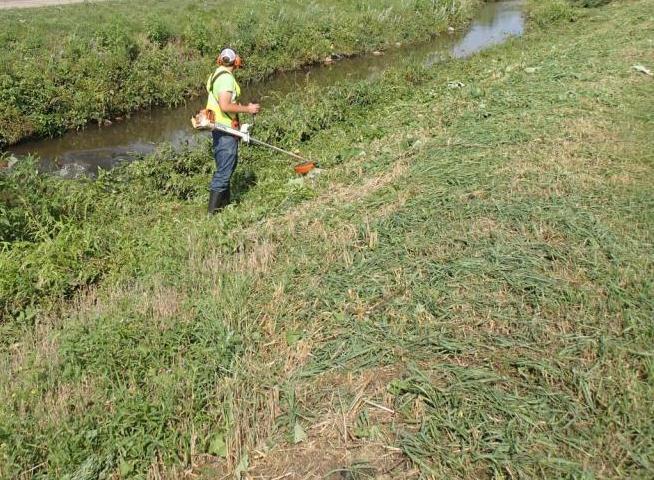 Facilitate Continuous Improvement
Feedback Lessons Learned
Facilitate Continuous Improvement
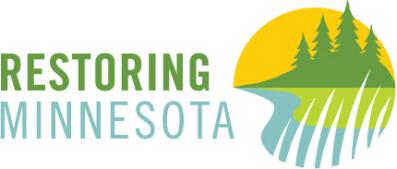 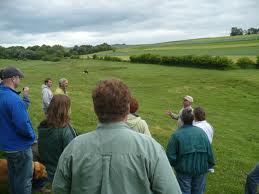 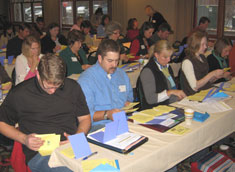 BWSR Academy
Disseminate Restoration Outcomes Support Technical Assistance Training
Facilitate Continuous Improvement
Project Data Templates / Examples Simple, Concise, USABLE
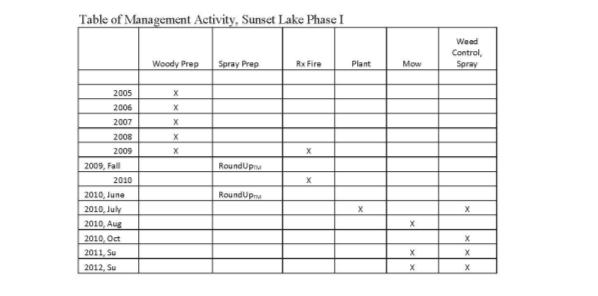 Promote Best Practices in Restoration Planning and Documentation
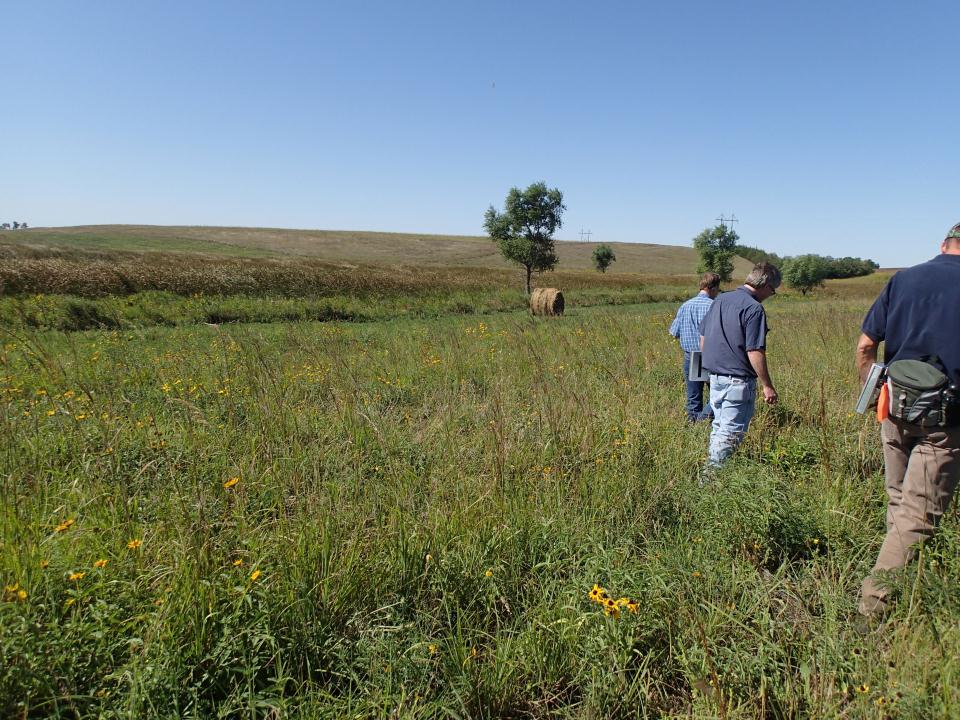 Tatley WMA, MN DNR
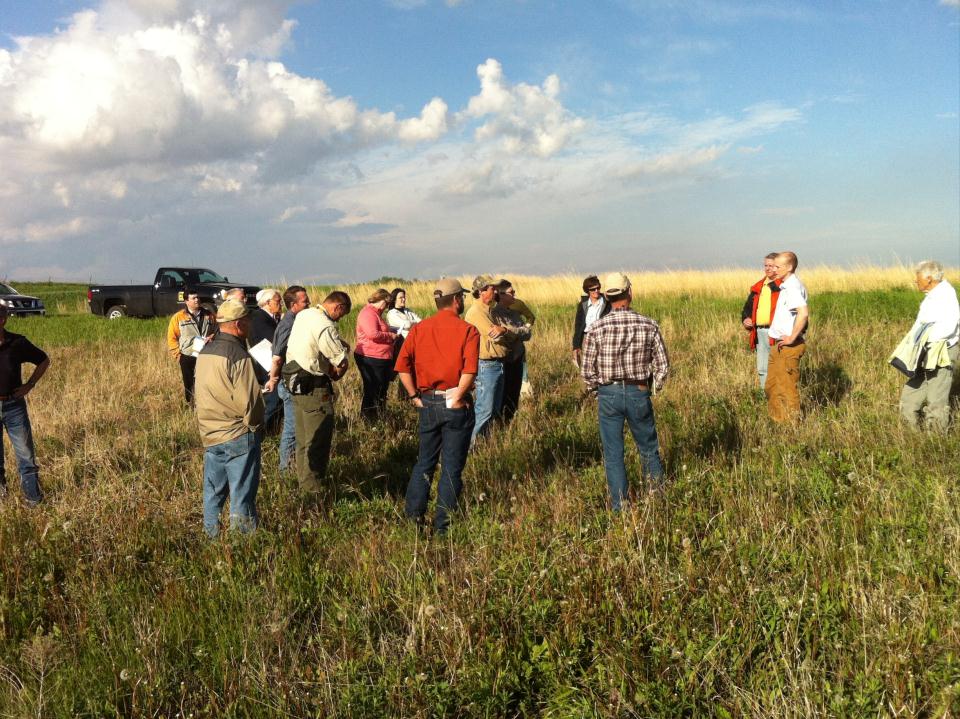 Tatley WMA, MN DNR
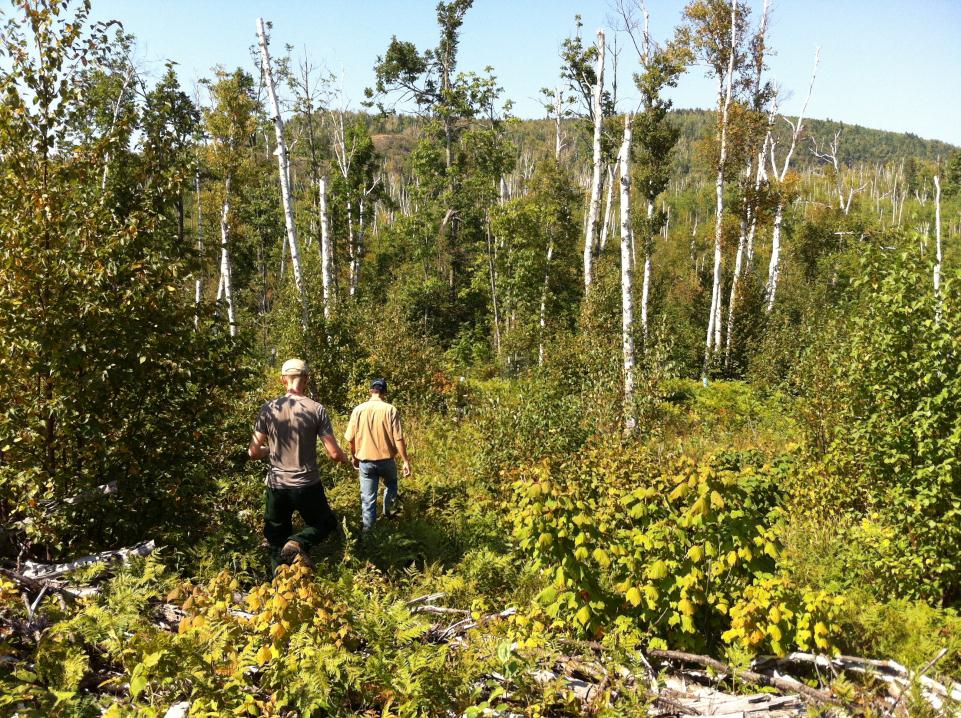 Tatley WMA, MN DNR
NE Forest, Conifer Regen - TNC
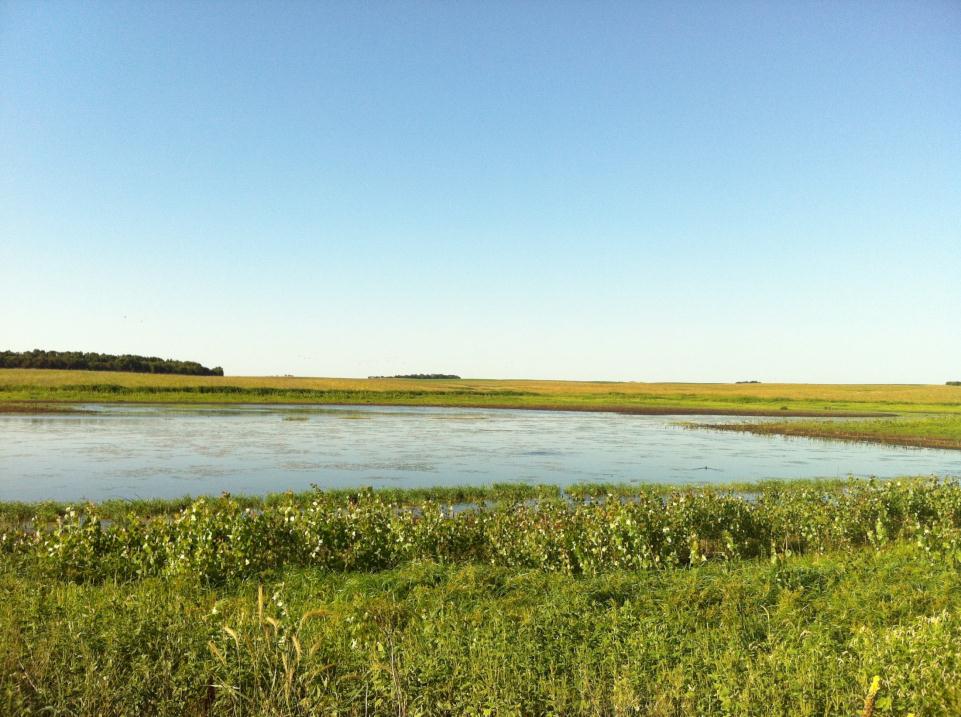 Lake Maria WMA, 
MN Waterfowl Association
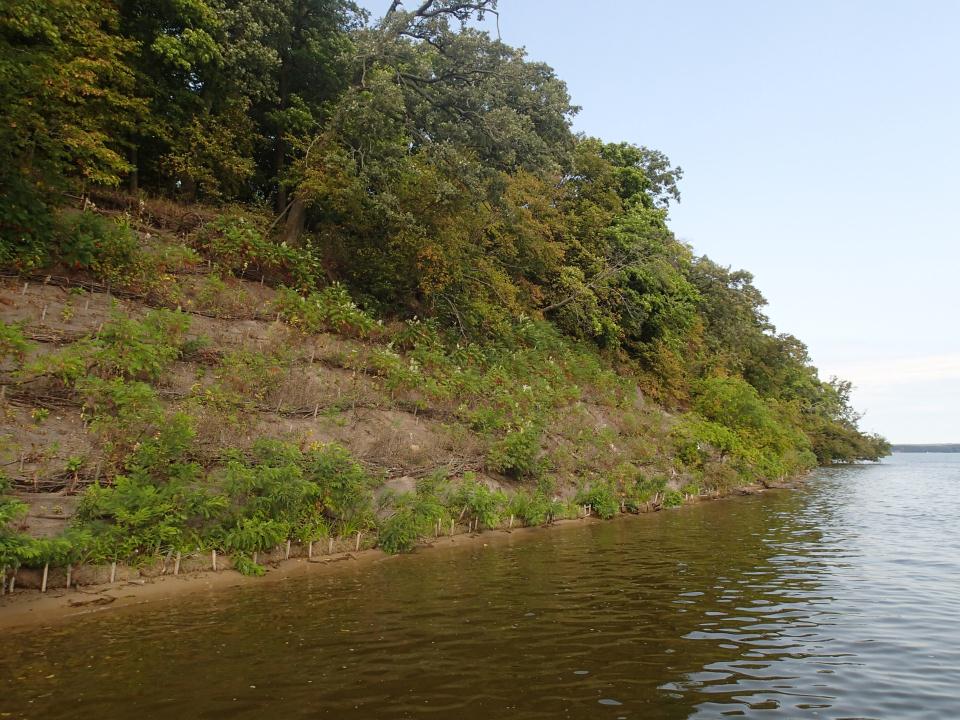 Rollie Johnson Island – CPL Grant
Rollie Johnson Island – CPL Grant
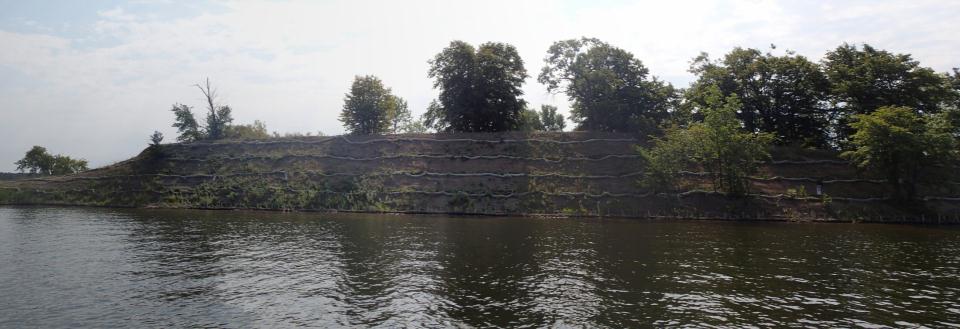 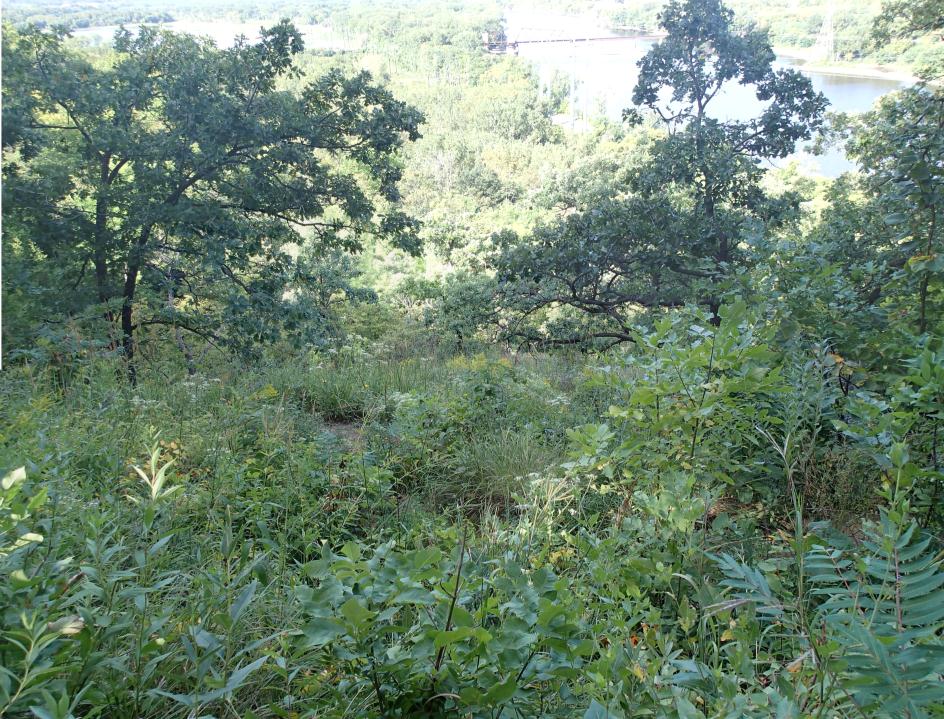 Metro Big Rivers (Great River Greening) – Cherokee Park
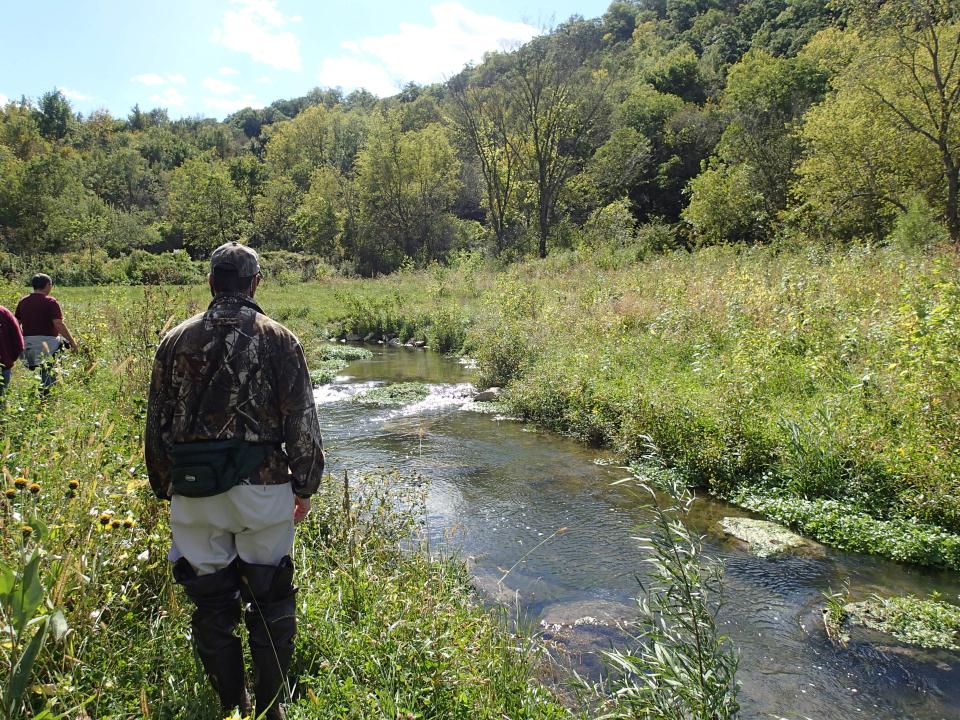 Trout Unlimited – W Indian Creek
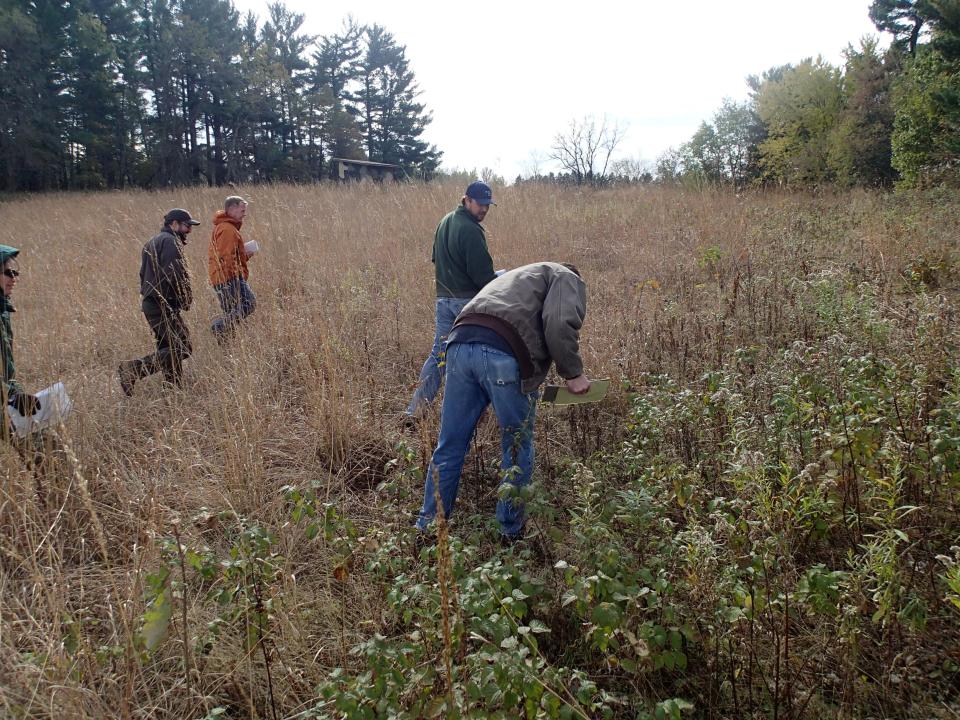 Anoka Sand Plain, Great River Greening – Beklin Homestead WMA
Shallow Lakes - Ducks Unlimited/MN DNR Fenmont WMA
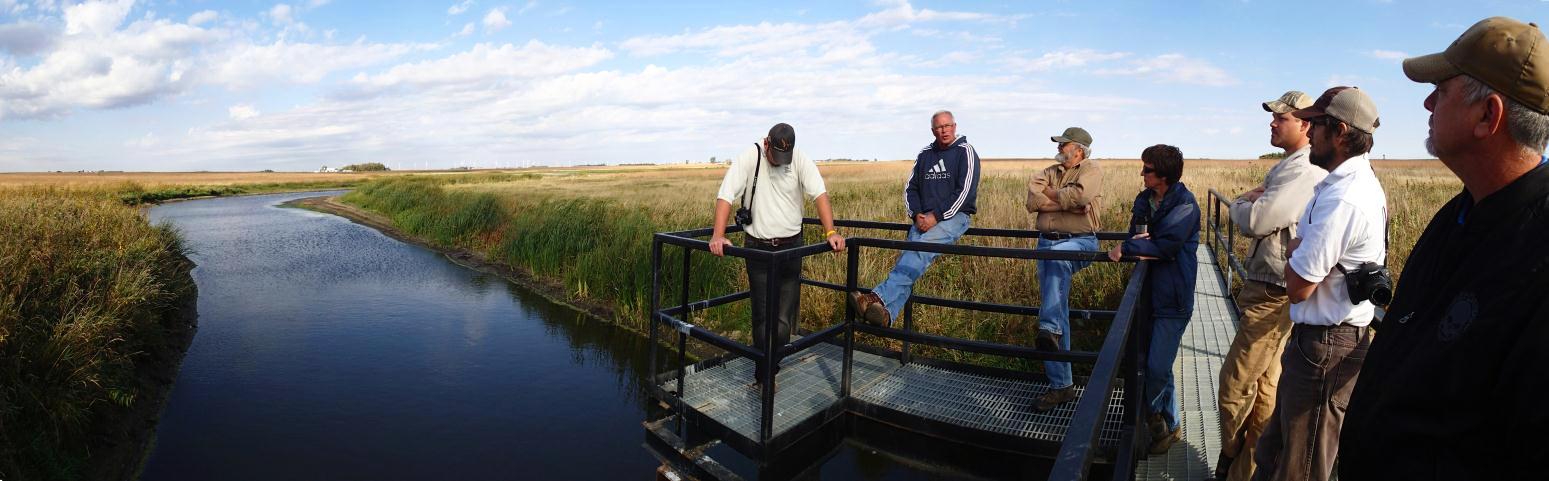 Restoration Evaluations
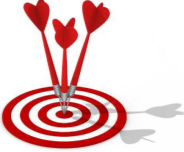 Hit the Target 


Effective Restorations


Continuous Improvement
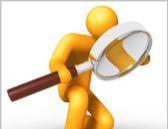 Restoration Effectiveness
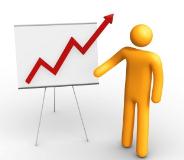 Thank You
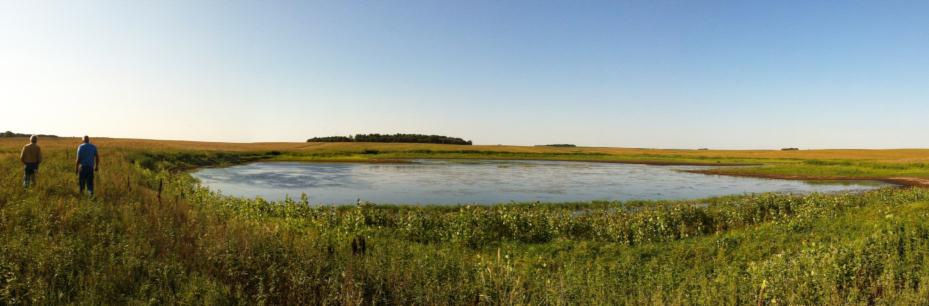 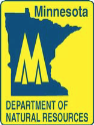 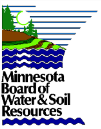 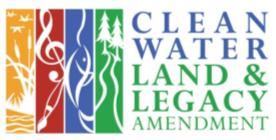 Wade  Johnson  -  Restoration Evaluation Coordinator,  MN  DNR  

Wade.A.Johnson@state.mn.us                               651 . 259 . 5075
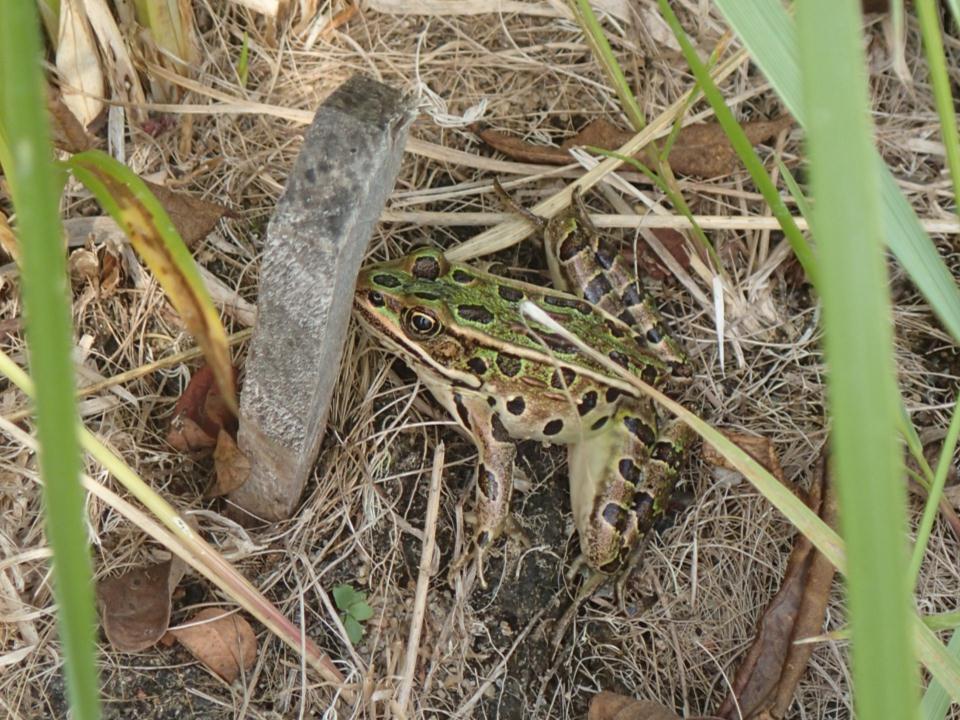 Legacy Fund Restoration Evaluations